Action Plan Evidences
Fork Bolt RE-J1A- Circular Mark on OD
Action Plan Evidences
OUTFLOW - BEFORE
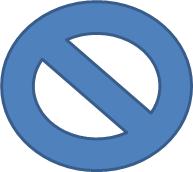 Defective Parts Skipped from Final Inspection due to Inspector Negligence. Inspector didn't give an attention towards the Defect.